Johnshaven School Guidance for Parents (School closure due to bad weather or other emergency.)

For further information please find below  our communication links.

 http://www.aberdeenshire.gov.uk/closures/default.aspx

School Information Line (Tel:  0870 054 4999  School Pin No.021910 )

Johnshaven Facebook Group / Friends of Johnshaven Facebook Page

Please ensure we have your up to date mobile telephone number as we may on occasion send a text reminder.  Please note that if we are unable to access the school we will not be able to use this facility.

Local Radio Stations receive updated information every 15 minutes from our council website. (Northsound 1)
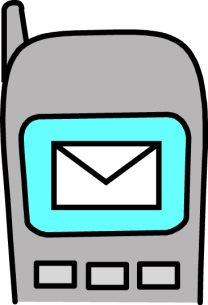 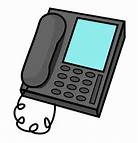 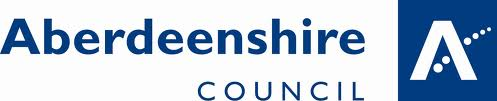 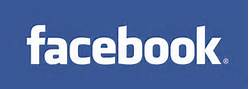